Instituto Federal de educação, Ciência e Tecnologia do Rio Grande do Norte
Campus Apodi
Disciplina: Arte
Professor: Nilton Xavier
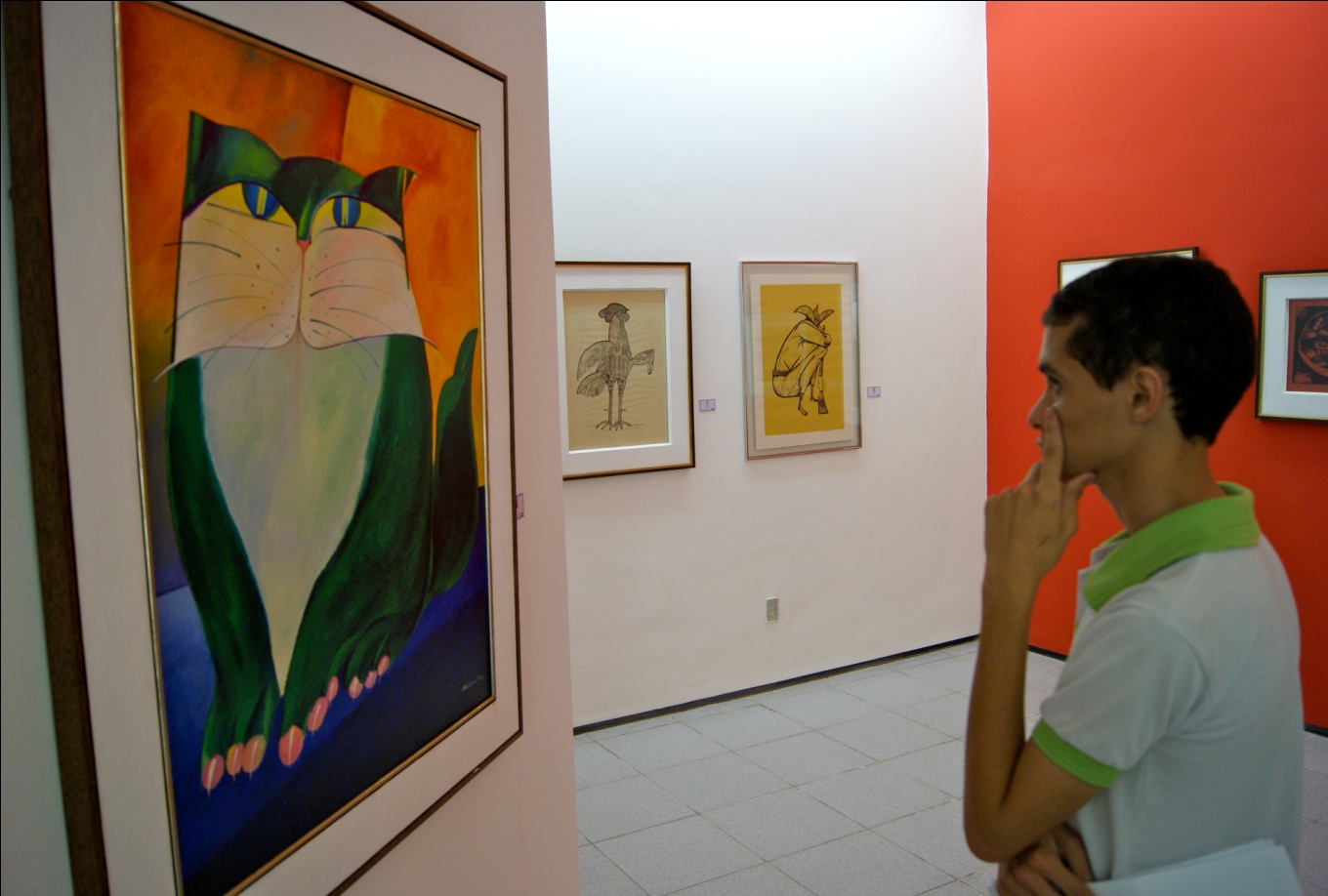 Sala Aldemir Martins, MAUC, Fortaleza/CE
Conceituações , concepções e processos
Exposições de Arte
Conceituação
A exposição de arte é uma concepção cultural, uma apresentação intencionada na qual se  estabelece um canal de contato entre um transmissor e um receptor, com o objetivo de influir sobre ele de uma determinada maneira, transmitindo-lhe uma mensagem.

É concebida como “uma situação de comunicação”, produz, transmite e articula um todo coerente, respondendo a objetivos determinados que sempre tem a ver com um discurso autorizado. É um espaço social de contato com um determinado saber.
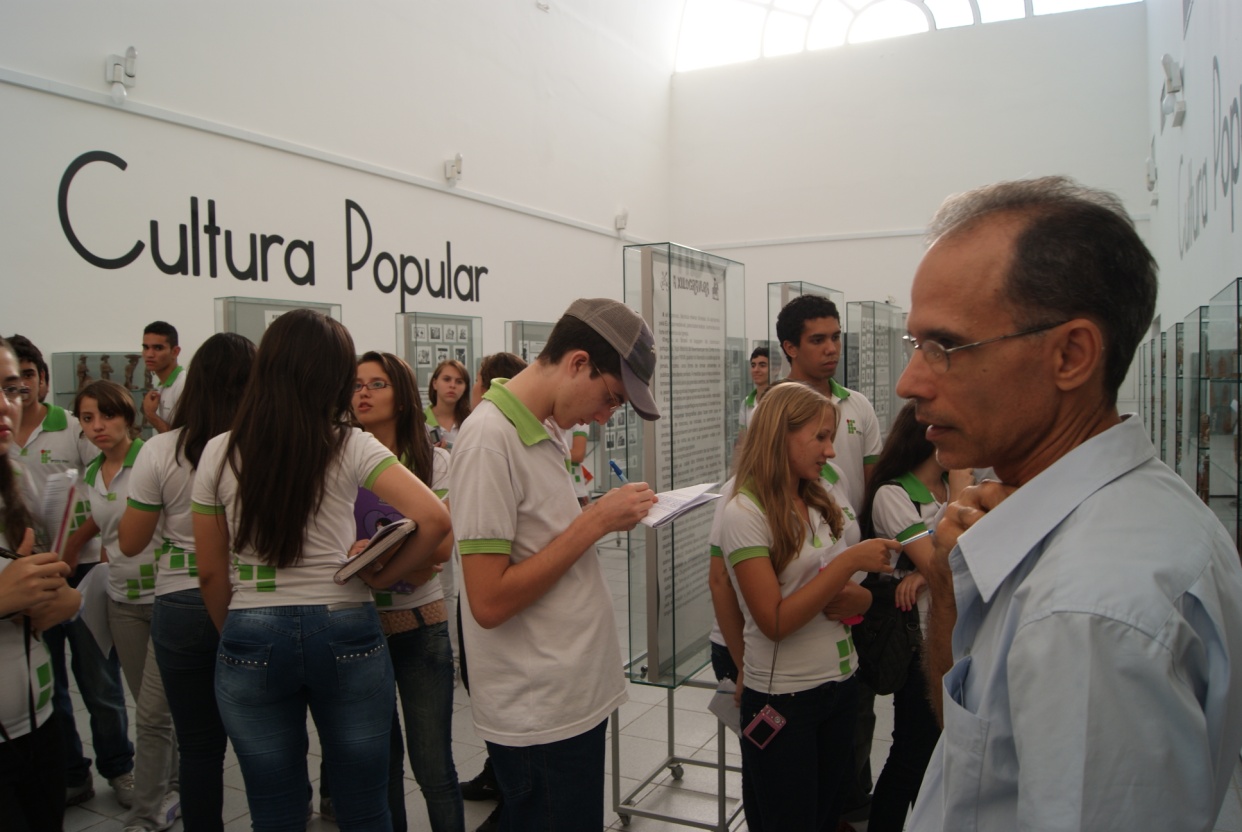 Estudantes do IFRN visitam  exposição no Museu  de Arte da Universidade do  Ceará, Fortaleza/CE, 2011.
A exposição de arte compreende uma dimensão estética, é um campo de vivência do efeito estético e para a aproximação de um conhecimento sensível da realidade, é uma prática estética.

As possibilidades que uma exposição de arte oferecem são extensas, podendo apresentar um tema, compreender o histórico de uma época, de uma tendência, da trajetória de um grupo ou de um artista individualmente.

Quando as exposições são pensadas as conjunturas culturais influem diretamente na compreensão da mensagem. Relações precisam ser estabelecidas pelo público para se chegar a uma compreensão da mostra. Para isso, o expectador precisa ter informações sobre o objeto exibido.
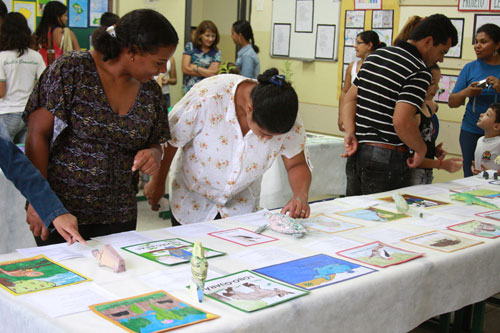 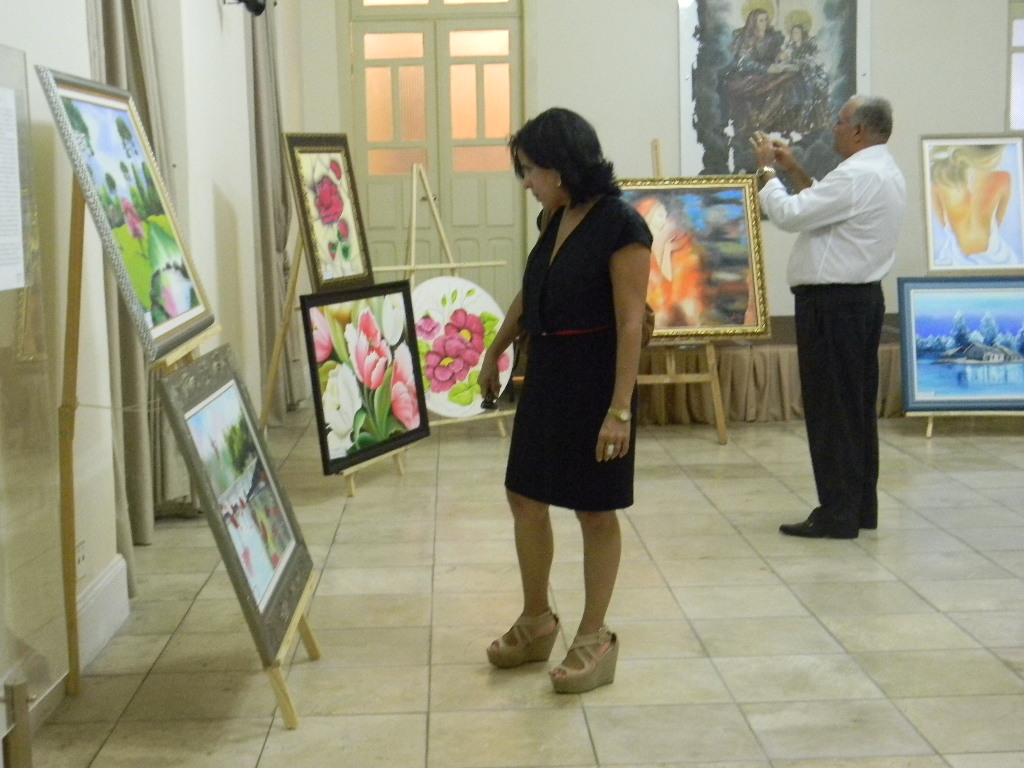 É necessário ao expectador captar o conceito de arte de um determinado momento histórico. Quais tendências da época em que se insere a obra e deve conhecer algo sobre o seu contexto social.
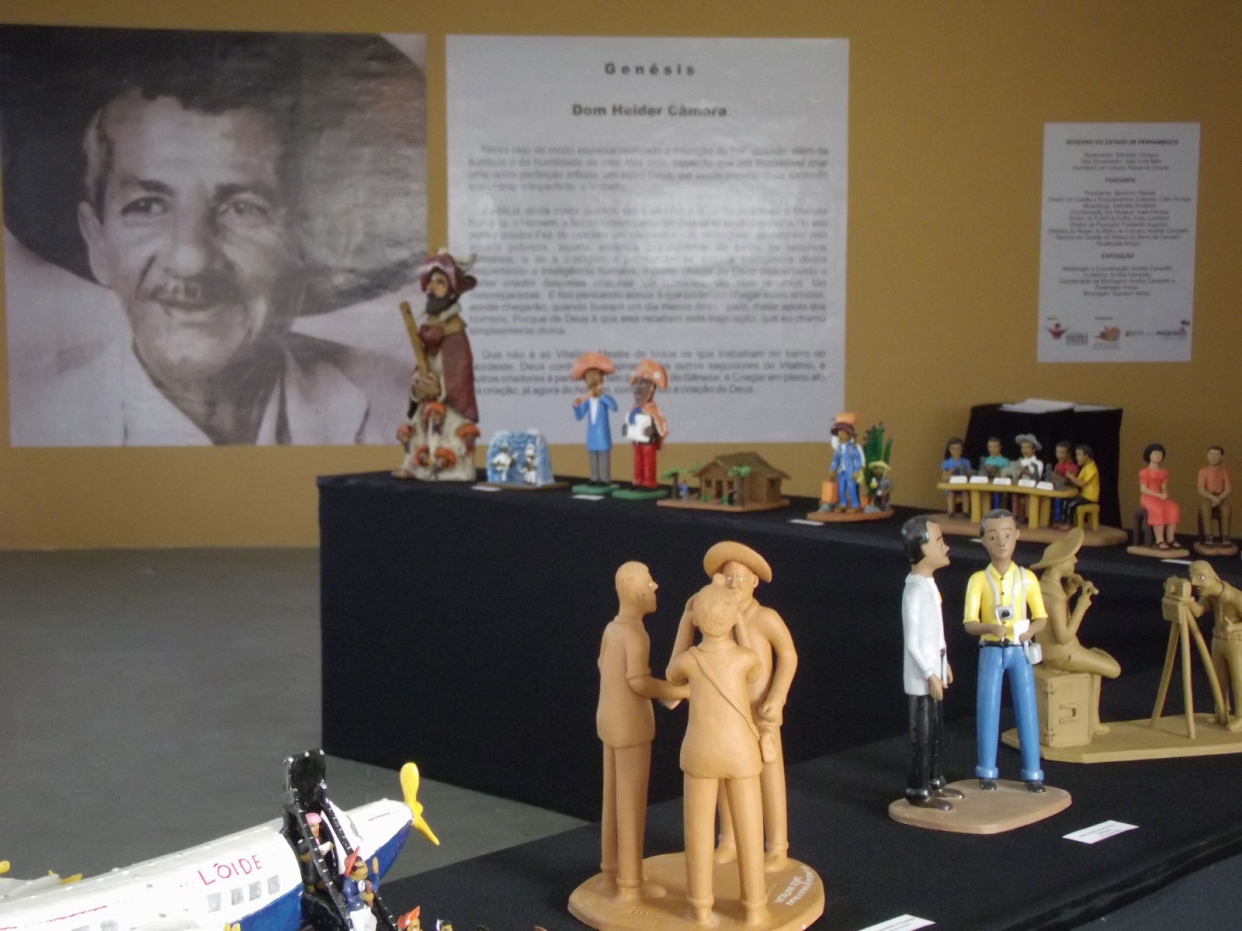 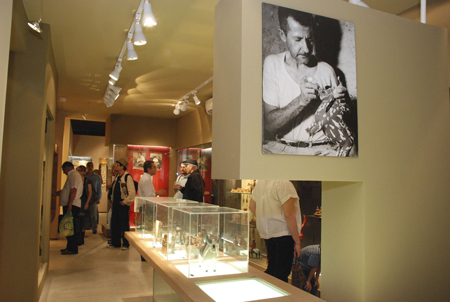 Estratégias de Comunicação
Possibilidades prediais do recinto onde se dá a mostra (infra-estrutura).
Qualidade das paredes, painéis e iluminação.
Orçamento disponível para sua concretização.
Na comunicação são utilizadas cronologias biográficas e dados técnicos sobre a obra em exibição.
A distribuição da obra no espaço, o uso da luz, o emprego da cor nos painéis e paredes, a criação especial de um ambiente, a incorporação de novidades tecnológicas, todos esses recursos concorrem  para transmitir a mensagem estética produzida pela mostra.
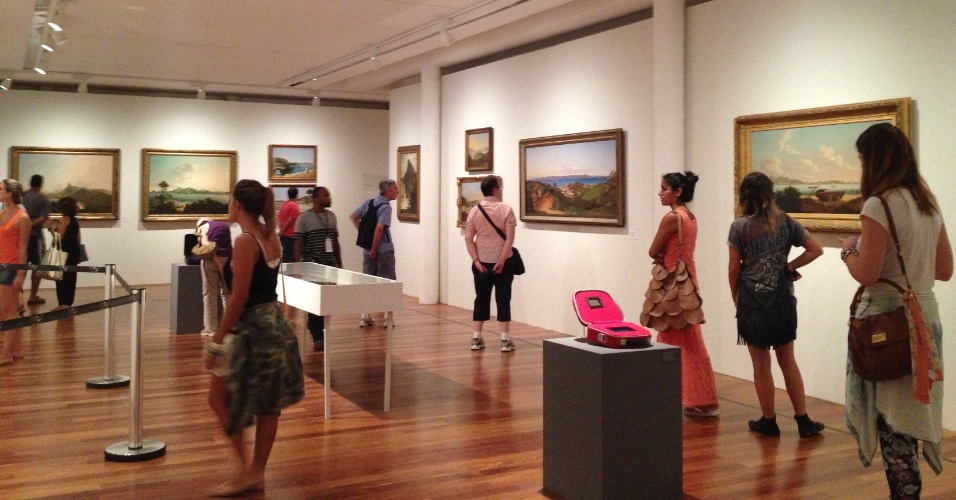 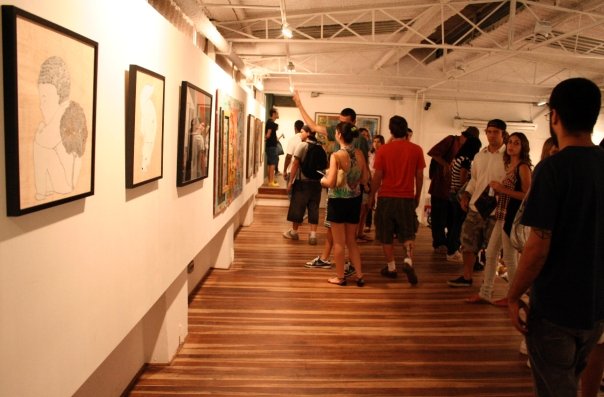 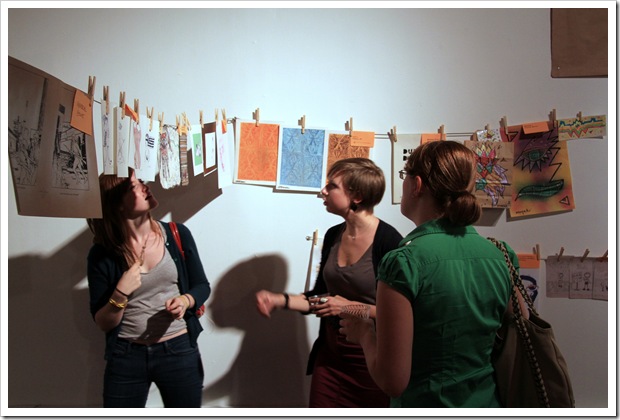 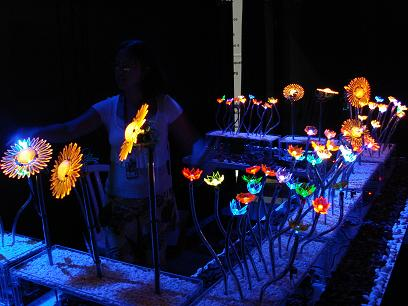 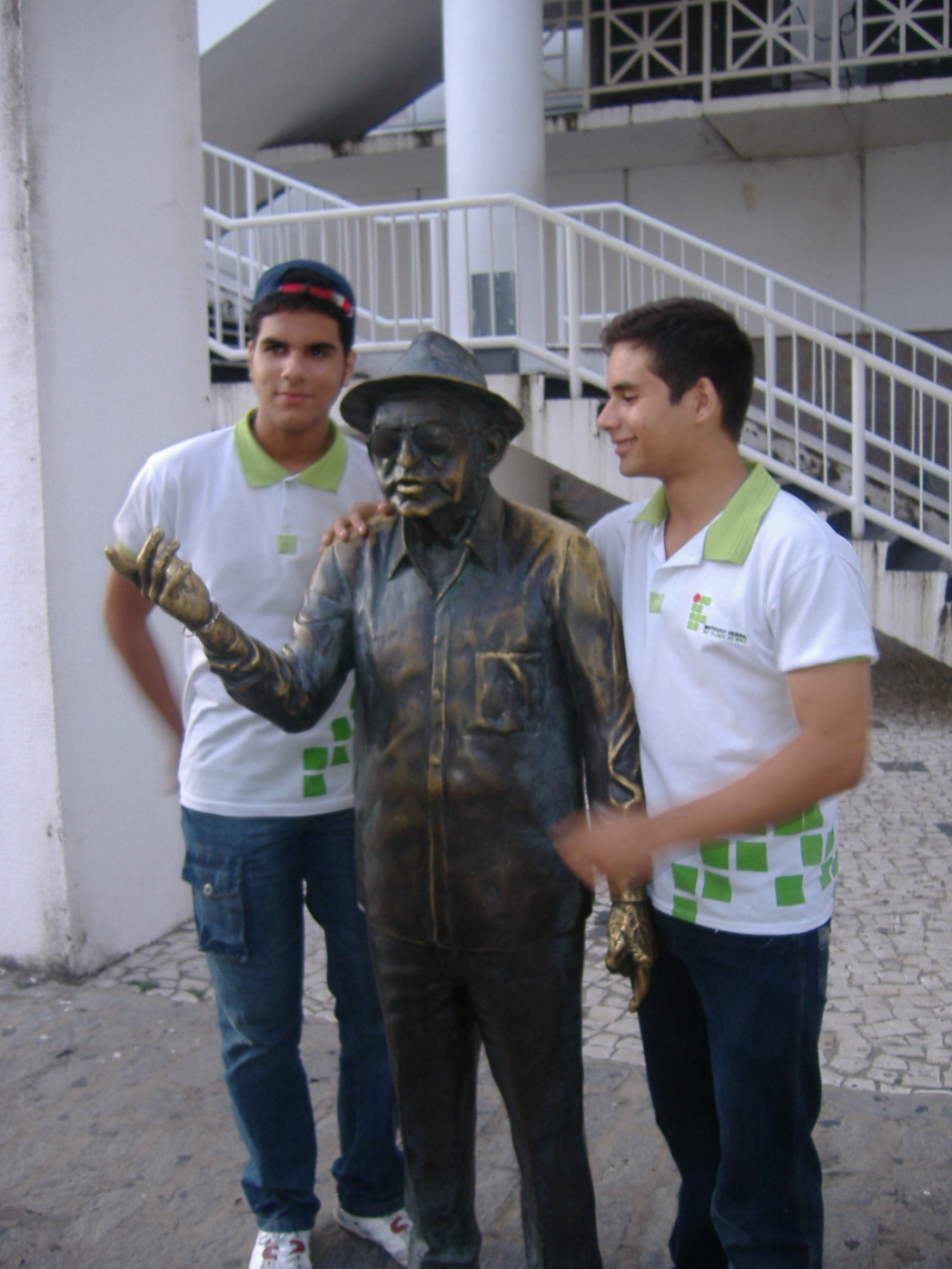 A exposição cumpre a função primordial de aproximar o objeto mostrado e o visitante. Oportuniza um encontro vivo com a obra de arte, para a vivência estética, para o diálogo com a arte, condição de seu processo comunicativo.

Nas exposições o visitante se move “dentro” e “ao redor” das obras, divide o espaço com outros visitantes, num processo mais ou menos interativo.

A elaboração de cenografias cria condições para proporcionar a comunicação da arte de forma a condicionar o efeito estético ou a recepção da arte
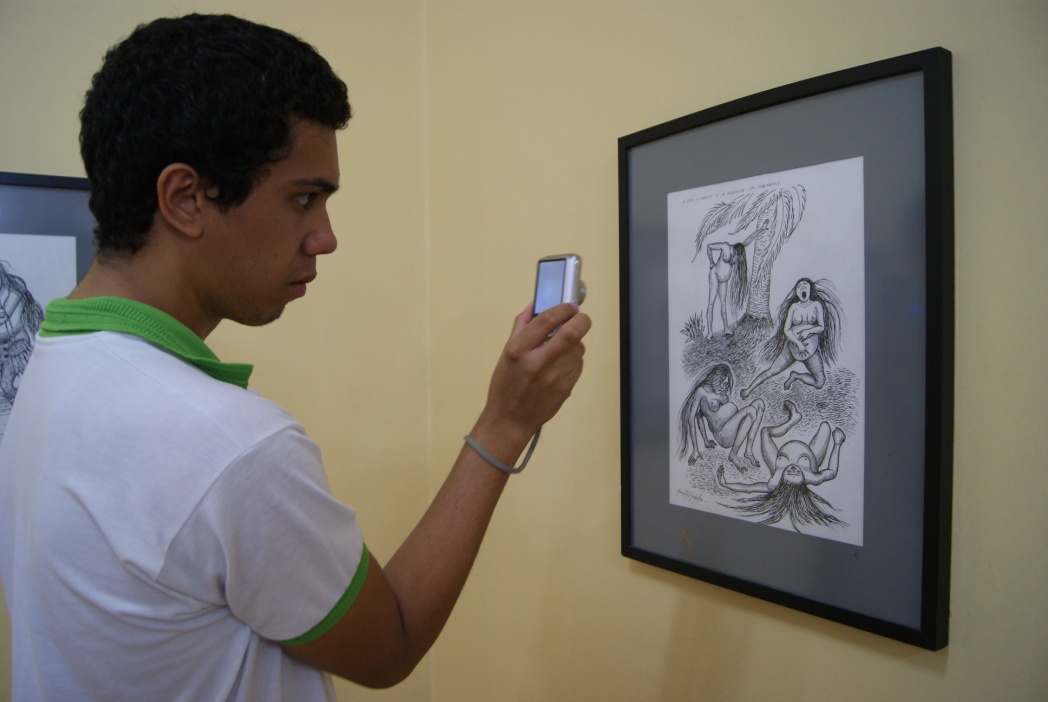 Programação de exposições
Permanentes ou de longa duração - Temas mais amplos e que sintetizam as coleções; técnicas construtivas que priorizam a manutenção a longo prazo.
Temporárias - Temas mais específicos e atuais; Técnicas construtivas que priorizam a manutenção a curto/médio prazo.
Itinerantes  ou flutuantes- Temas de amplo interesse para um público diversificado; Técnicas construtivas que priorizam o transporte e a manutenção periódica.
Monumento escultórico , exposição permanente em  espaço público, Messejana, Fortaleza/CE
EXPOSIÇÃO = idéias + objetos + espaço + tempo + mobiliário + linguagem de apoio
 Articulação de elementos a partir do referencial do público (do cotidiano)
 EXPOSIÇÃO = ambiência = espaço significado
Alunos do IFRN visitam exposição permanente na  Galeria  Floriano Peixoto, Casa José de  Alencar – Fortaleza/CE
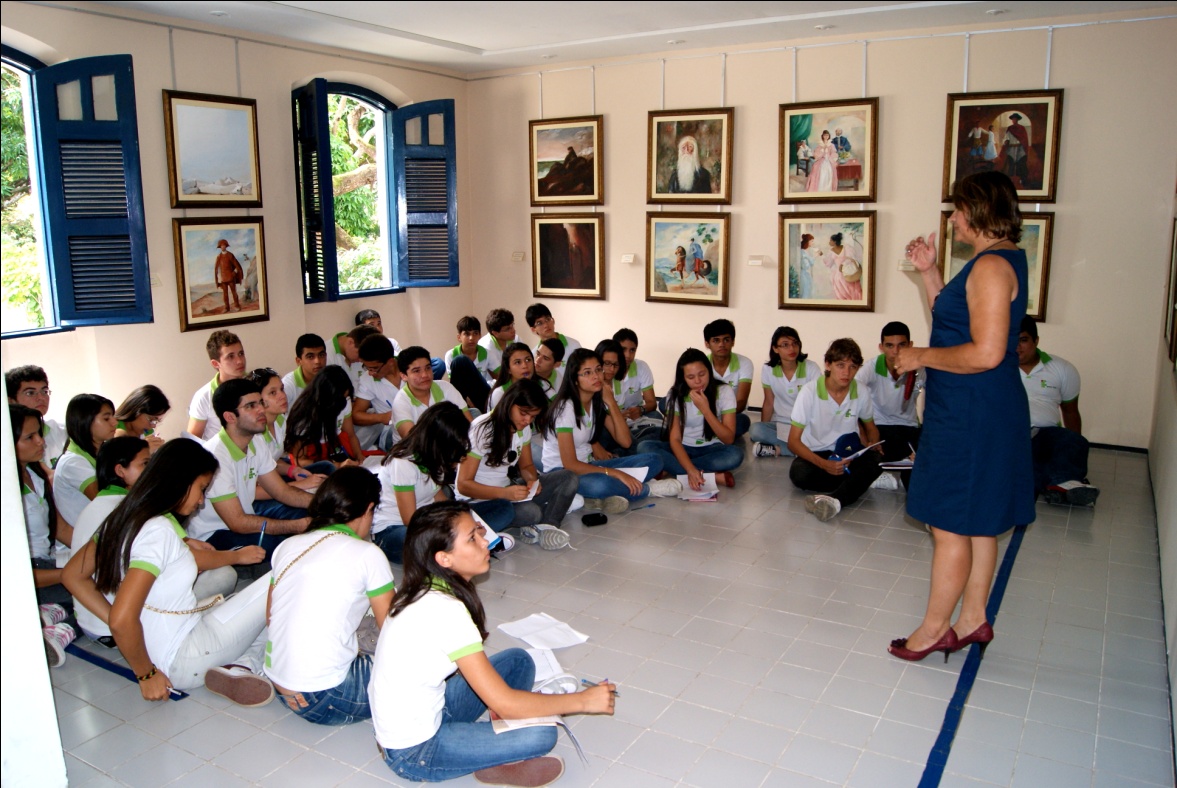 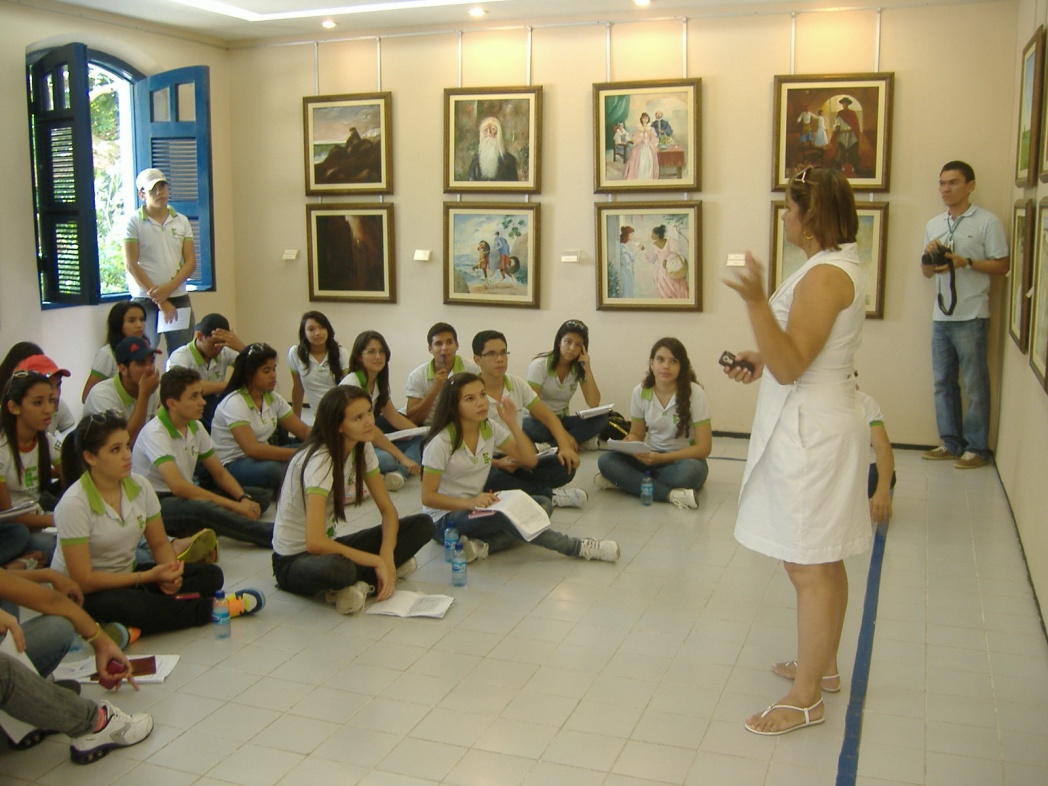 O processo de concepção e montagem de exposições Fases 1- Planejamento e de idéias 2- Desenho 3- Elaboração técnica 4- Detalhamento expográfico 5- Divulgação  6- Montagem  7- Manutenção, atualização e avaliação
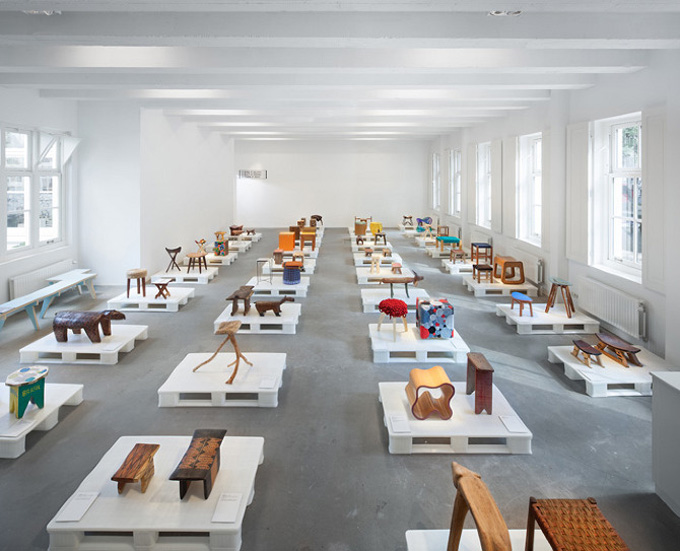 1- Fase de planejamento e de idéias
Proposta conceitual: enunciado central
 Desenvolvimento conceitual: definição de tópicos
 Diagnóstico e visão de futuro: real X desejo
 Qual é a nossa realidade e que exposição queremos?
 Definição de estratégias e métodos de trabalho
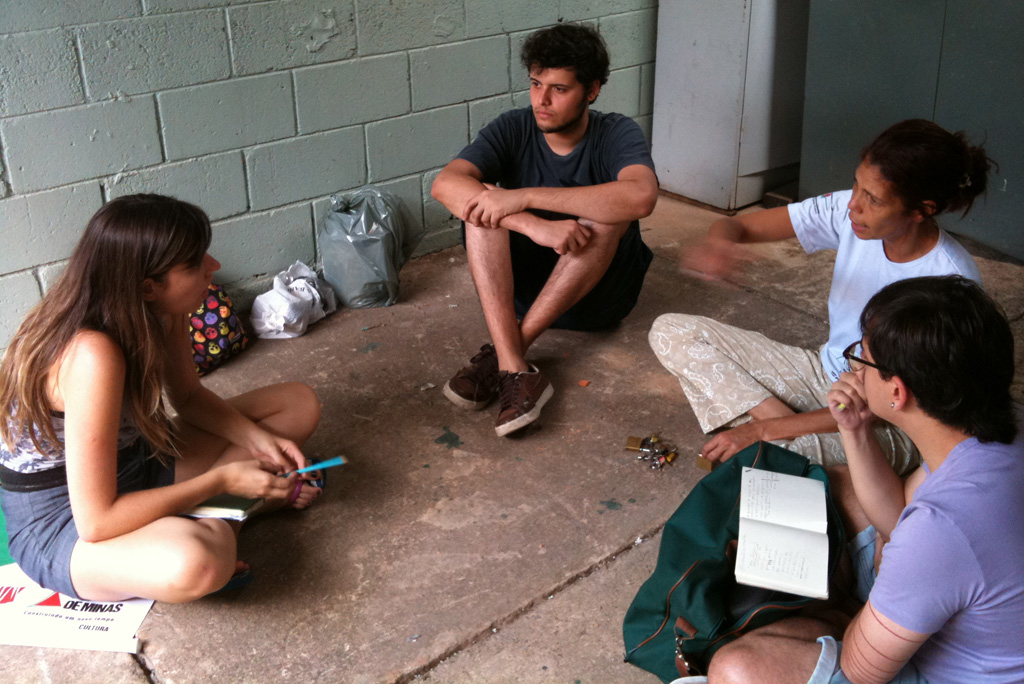 Produto da 1a. Fase = Proposta da exposição
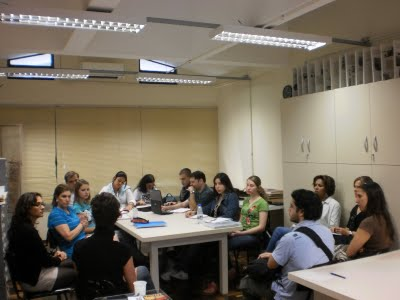 Objetivos
 Justificativa
 Apresentação do tema
Disposição do conceito no espaço
 Estimativa orçamentária
 Cronograma
1.1 Projeto de exposição
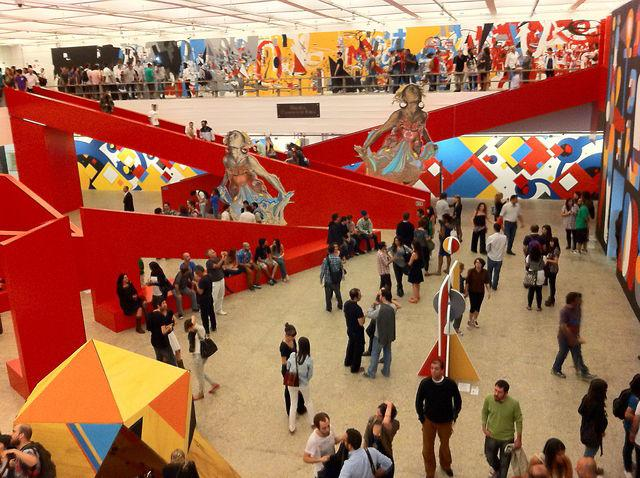 1- Apresentação/introdução

 Justificativa: por que a exposição é importante?

 Qual a sua relevância para o público? E para a instituição (museu, galeria, escola, etc.) ?

 Objetivos: o que se pretende com a exposição?

 2- Apresentação do tema, do enfoque temático e do desenvolvimento conceitual

 3- Definição do acervo
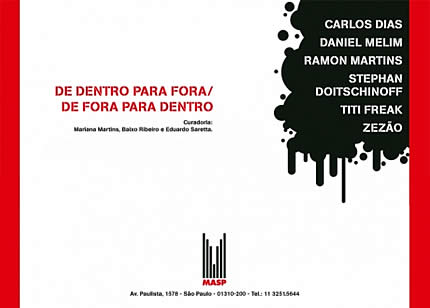 2- Fase de desenho
Conceituação, estudo, preparação e apresentação da forma e circuito da exposição
Produto da 2a. Fase 
 Conceito da forma
 Aperfeiçoamento da planta
 Elaboração de estudos e vistas
 Preparação de maquete de estudo
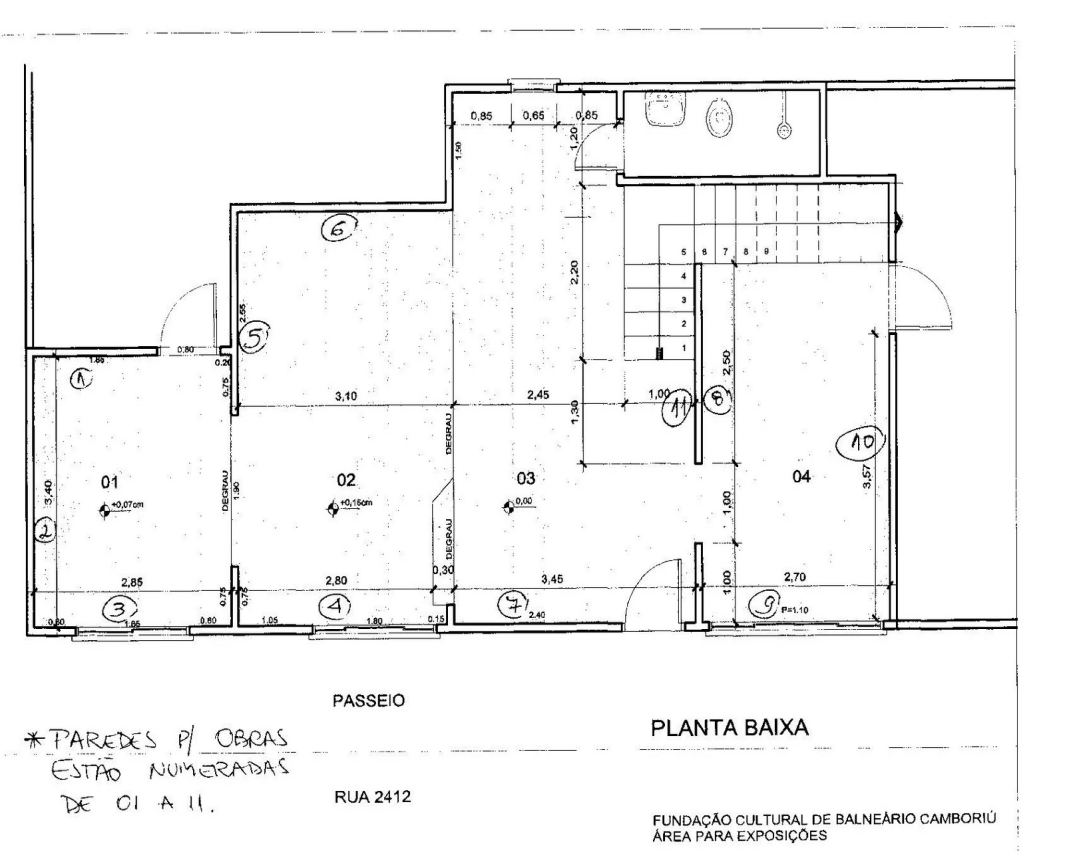 3- Fase de elaboração técnica
Elaboração do plano técnico e executivo dos diversos recursos e da instalação no espaço

 Produtos da 3a. Fase = Pacote de desenhos
construtivos, especificações técnicas, guia de montagem.
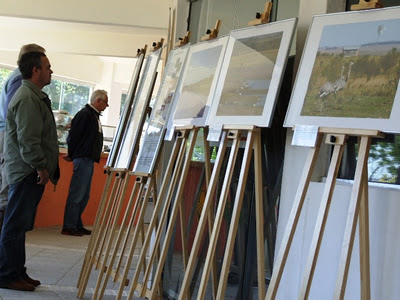 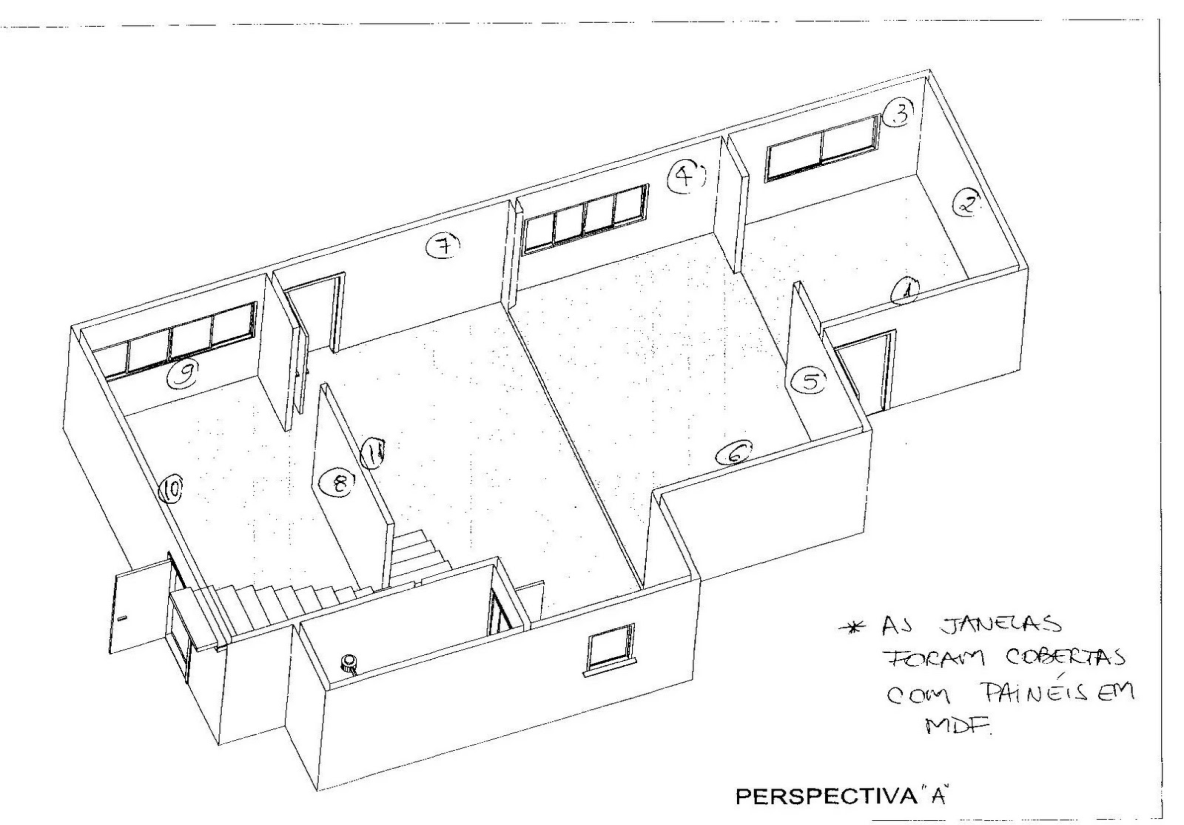 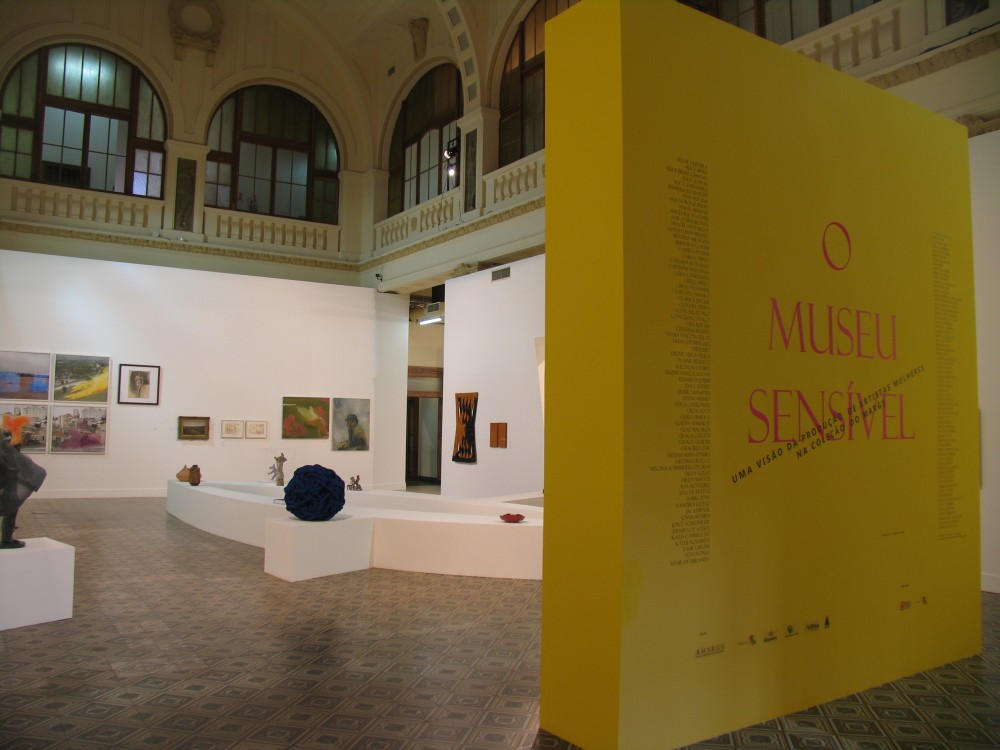 4 - Detalhamento
expográfico

 Concepção espacial
 Circuito
 Distribuição do acervo de acordo com o desenvolvimento conceitual
 Posicionamento do    mobiliário
 Posicionamento da linguagem de apoio
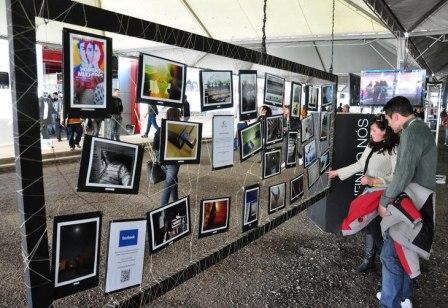 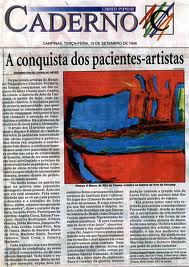 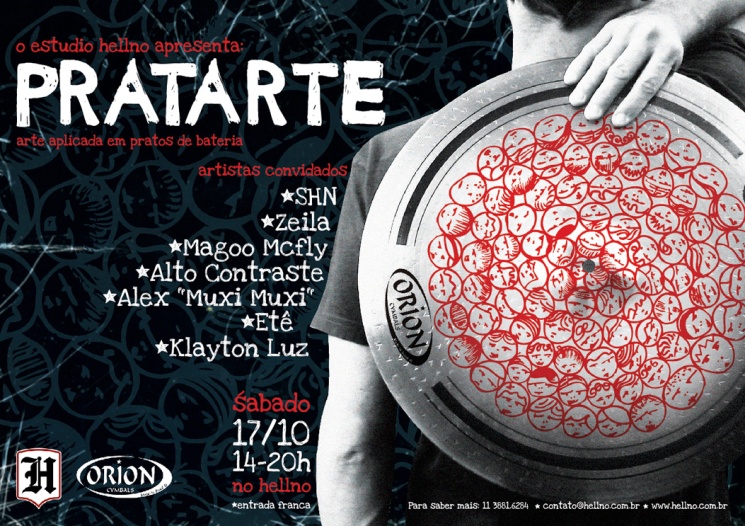 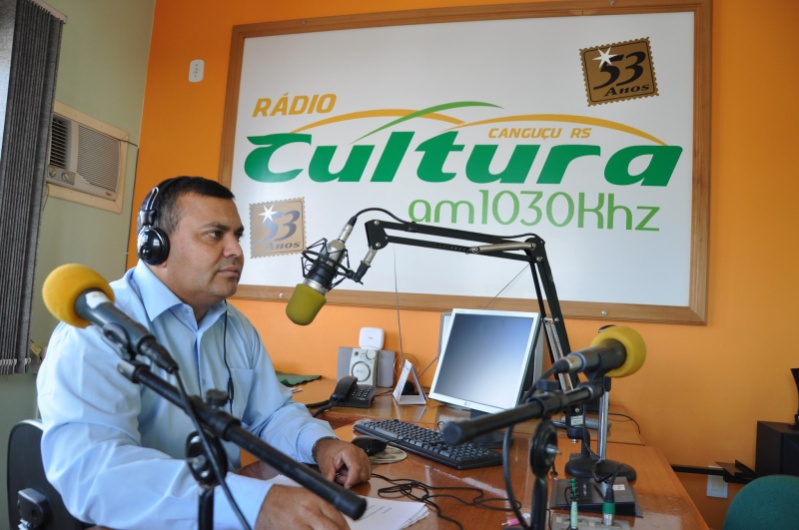 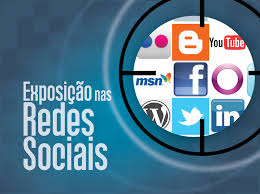 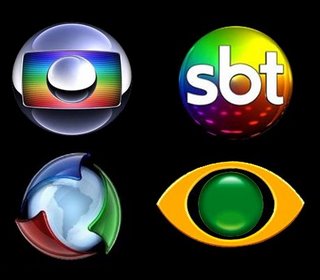 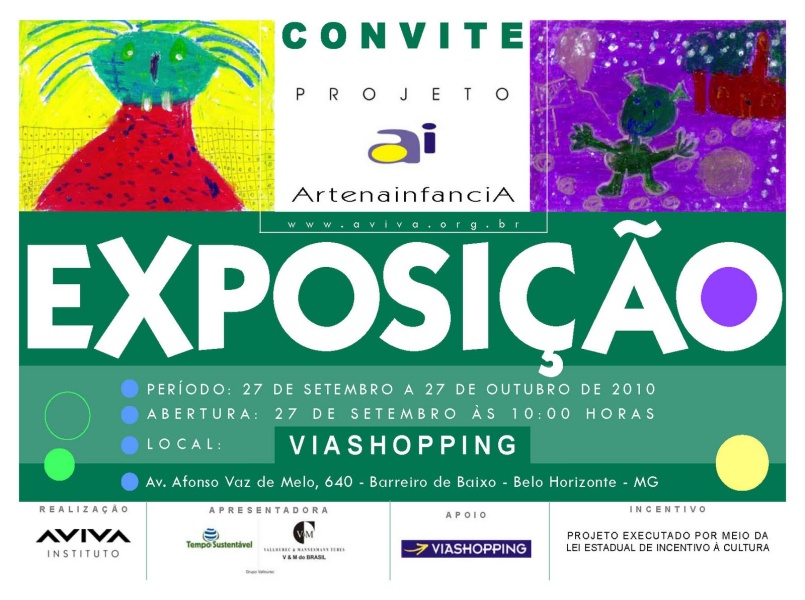 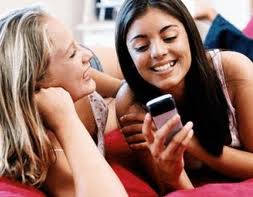 Divulgação
5- Fase de montagem
Produção
 Instalação no espaço físico
 Produto da 4a. Fase = Exposição
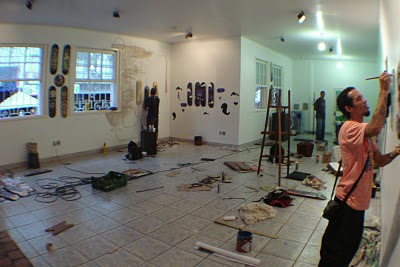 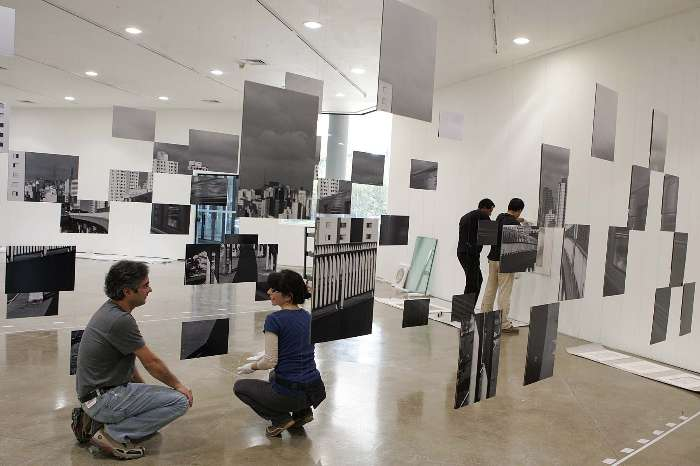 5- Fase de manutenção, atualização e   avaliação
Manutenção da qualidade visual, adequações, análise técnica, avaliação do processo e pesquisa de recepção
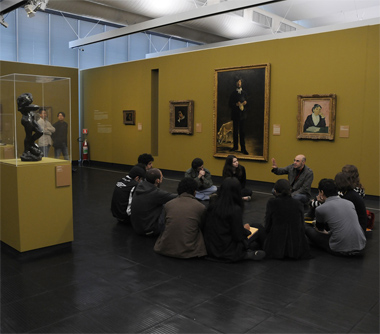 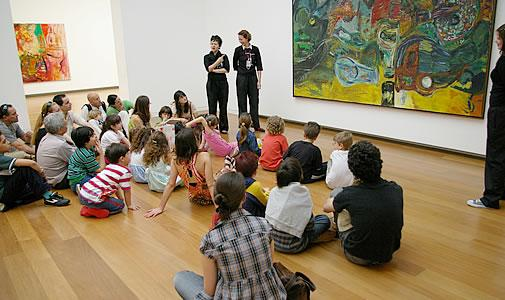 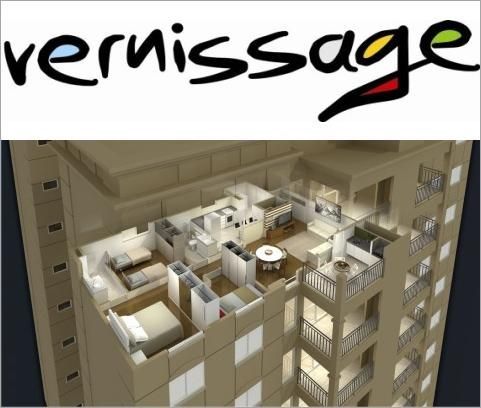 De origem francesa, o substantivo masculino designa o dia da inauguração de uma exposição de arte, quando o artista convidava seus amigos e colaboradores para apreciarem sua obra, enquanto dava uma última mão de verniz ou aplicava acabamento ao trabalho, antes de mostrá-lo ao público em geral.
Atualmente, os convidados confraternizam, comercializam e formam opinião, normalmente  diante de obras de arte inéditas. Em português também é válido o uso do termo “a vernissagem”, no feminino.
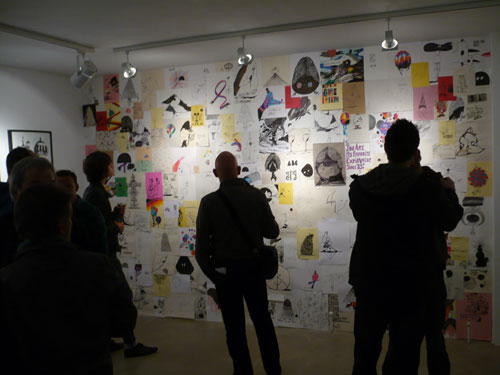 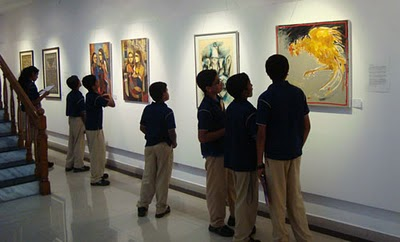 Exposição 3 Formas de Olhar
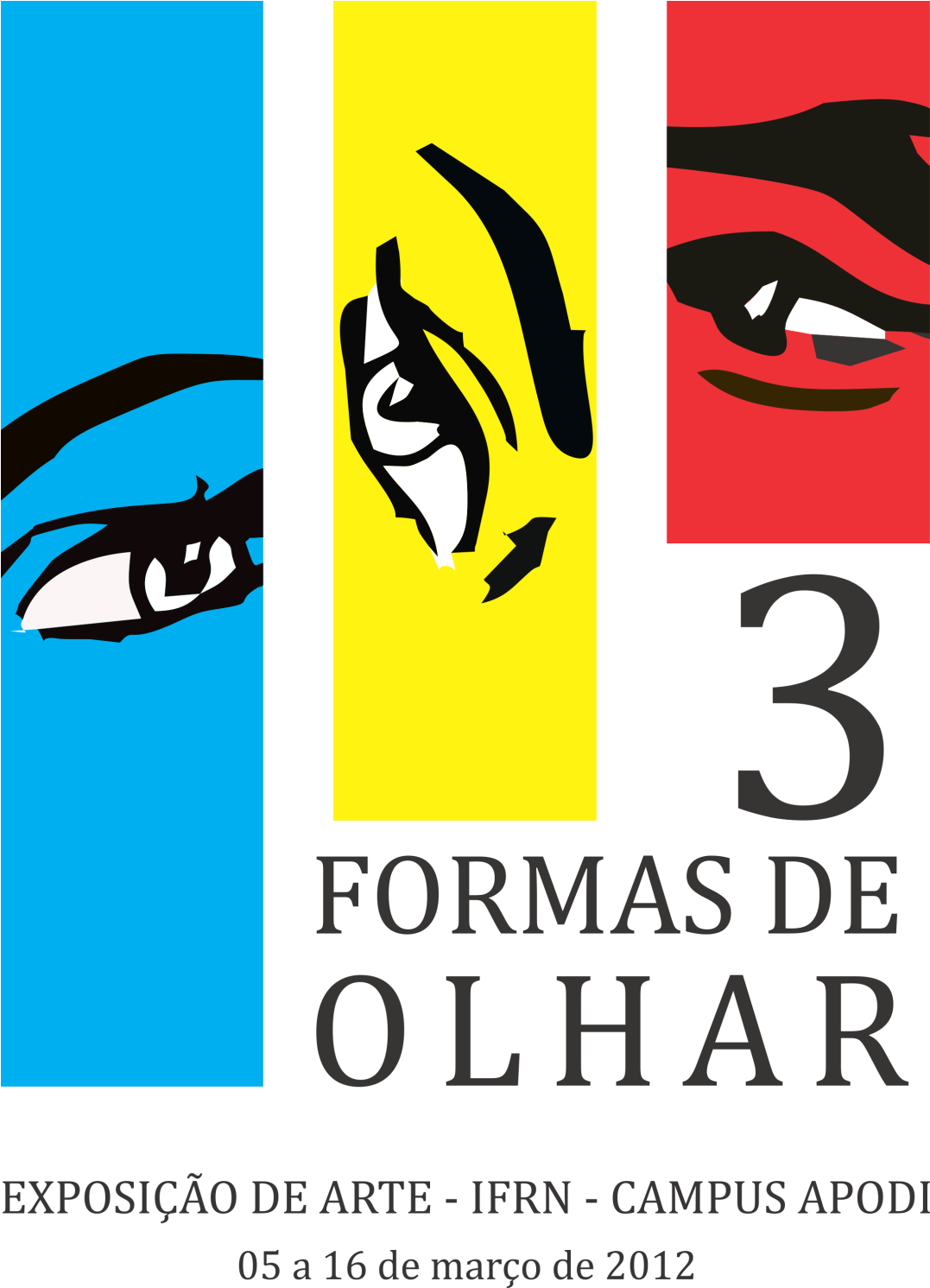 Grupos de trabalho
Organização Geral (planejamento e idéias);
Cenografia;
Detalhamento expográfico
Montagem
Manutenção, atualização, ação educativa e avaliação
Divulgação 
Multimídia (textos, vídeos, fotografias, áudios, animação).
Exposição de fotografias  IFRN  - Campus Natal Central, imagens do evento eram atualizadas  diariamente e disponibilizadas virtualmente num computador  presente no espaço expositivo.
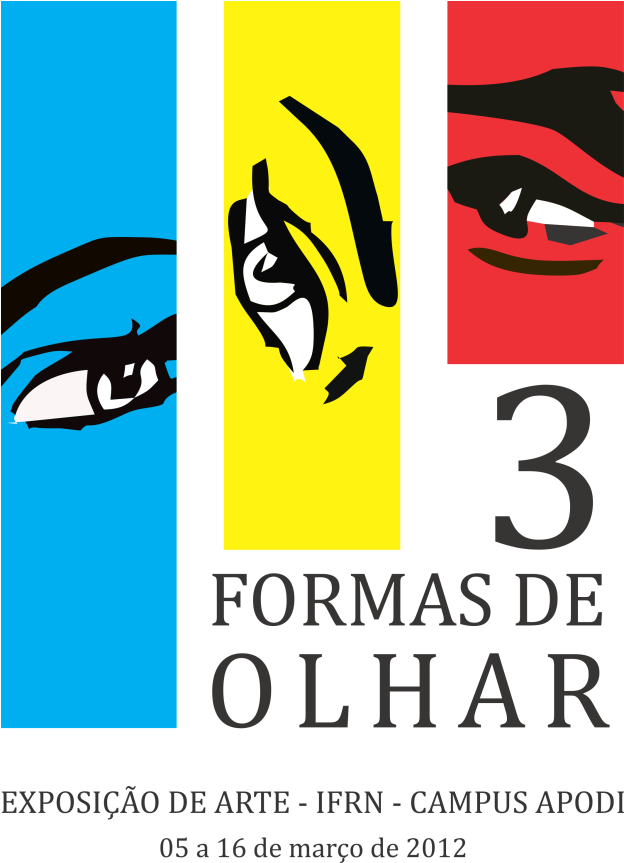 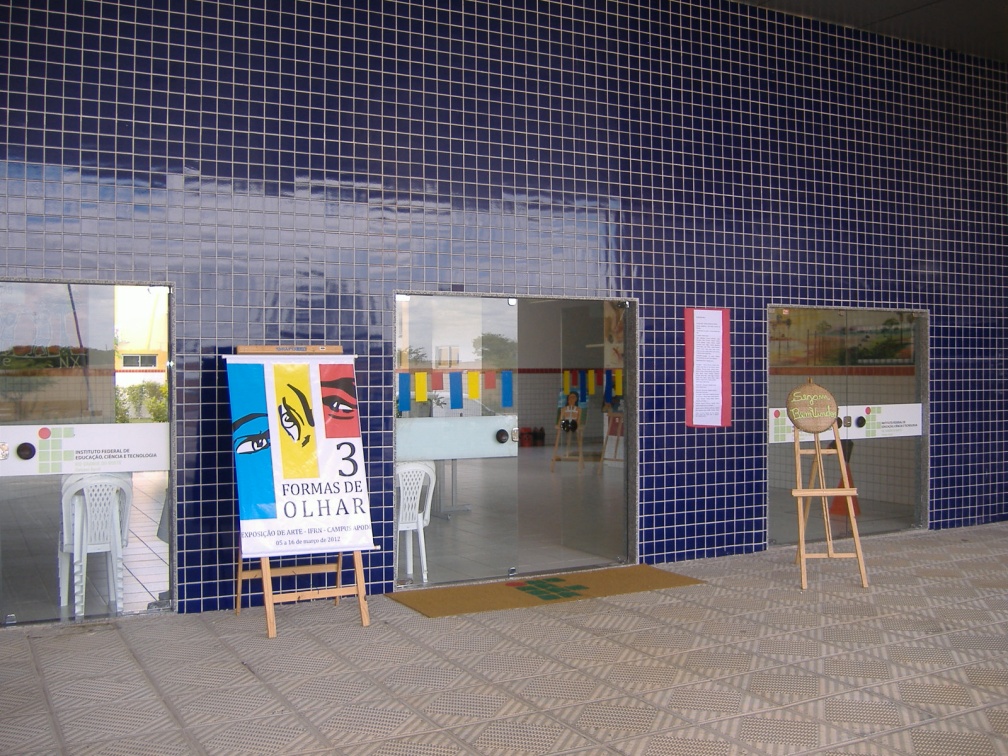 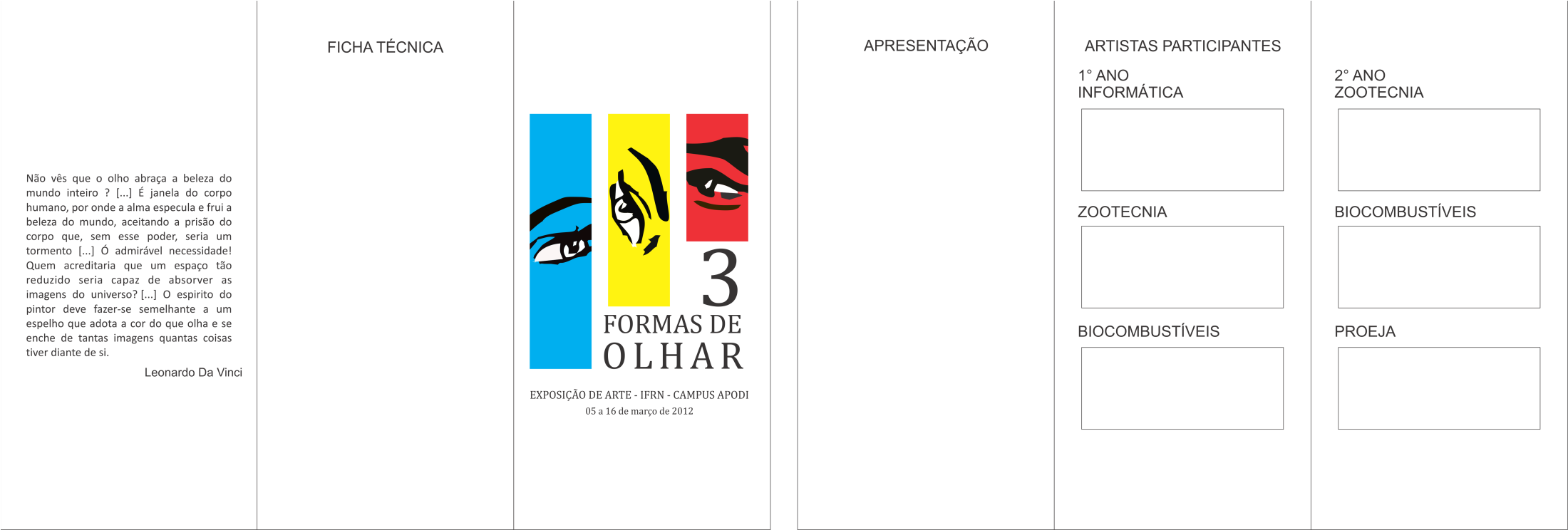 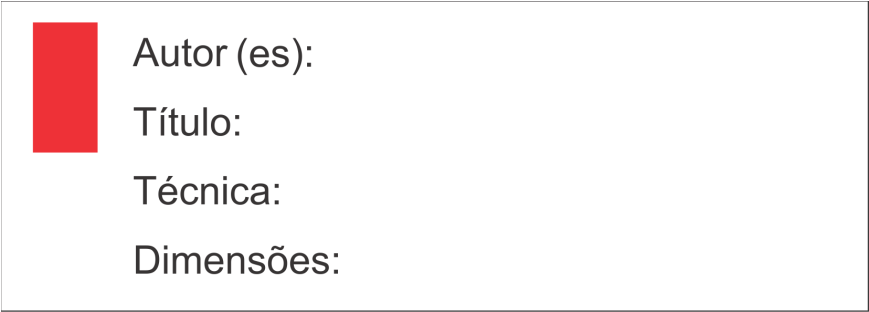 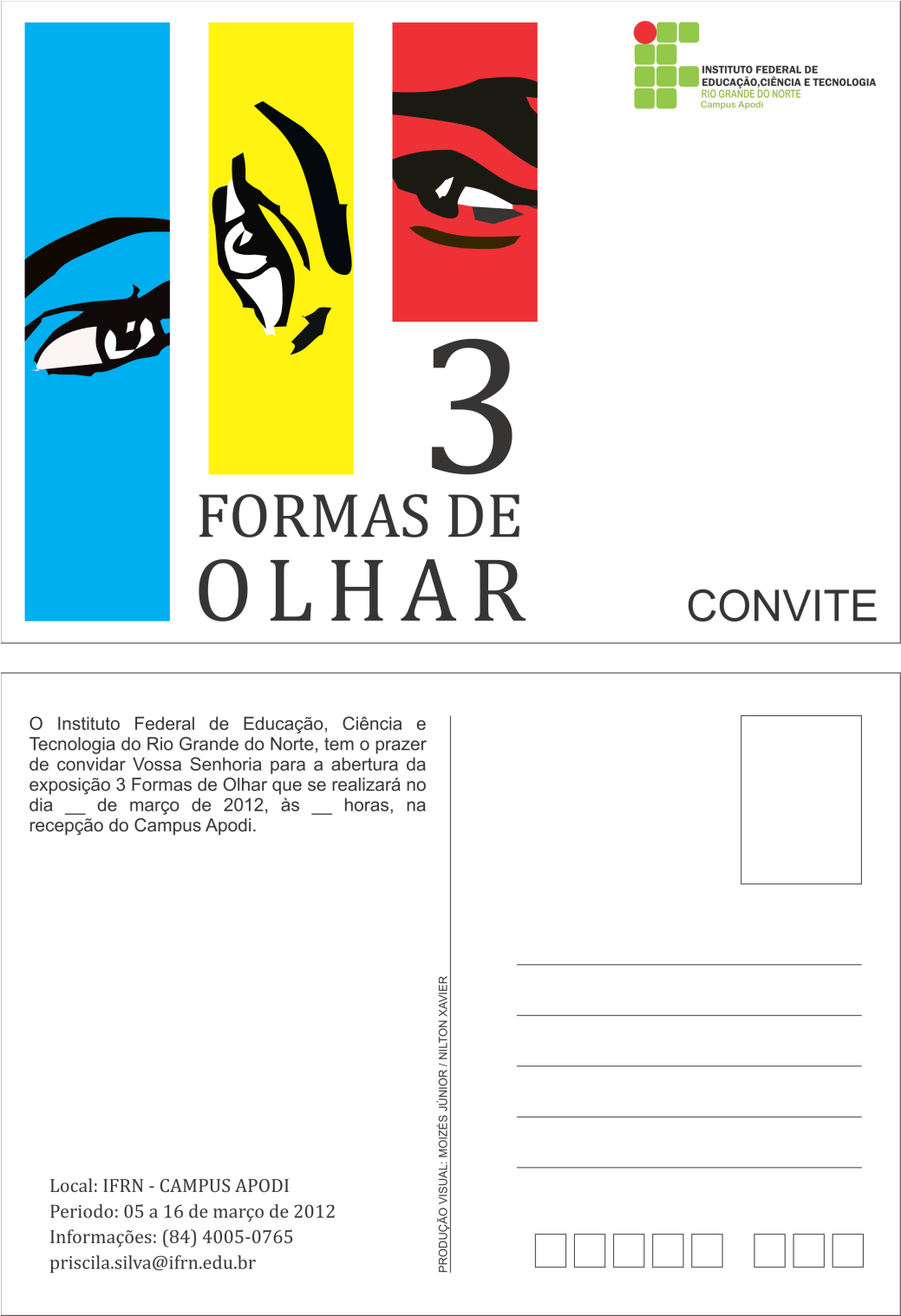 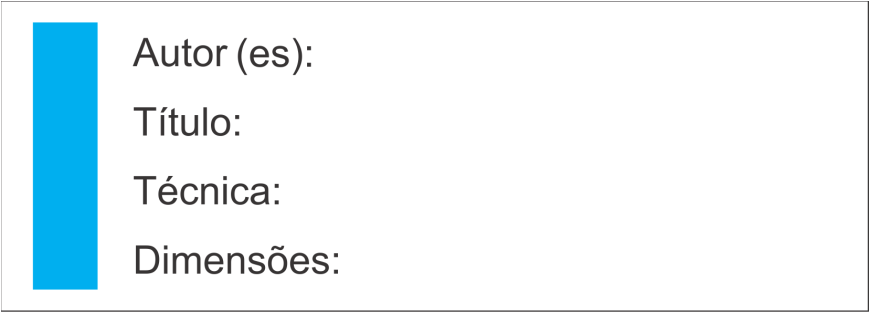 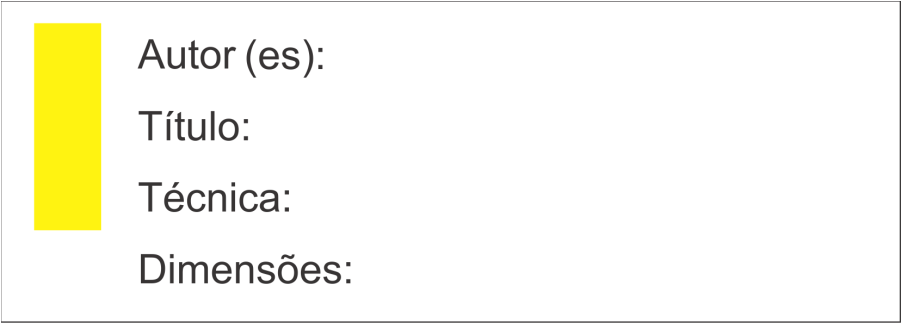 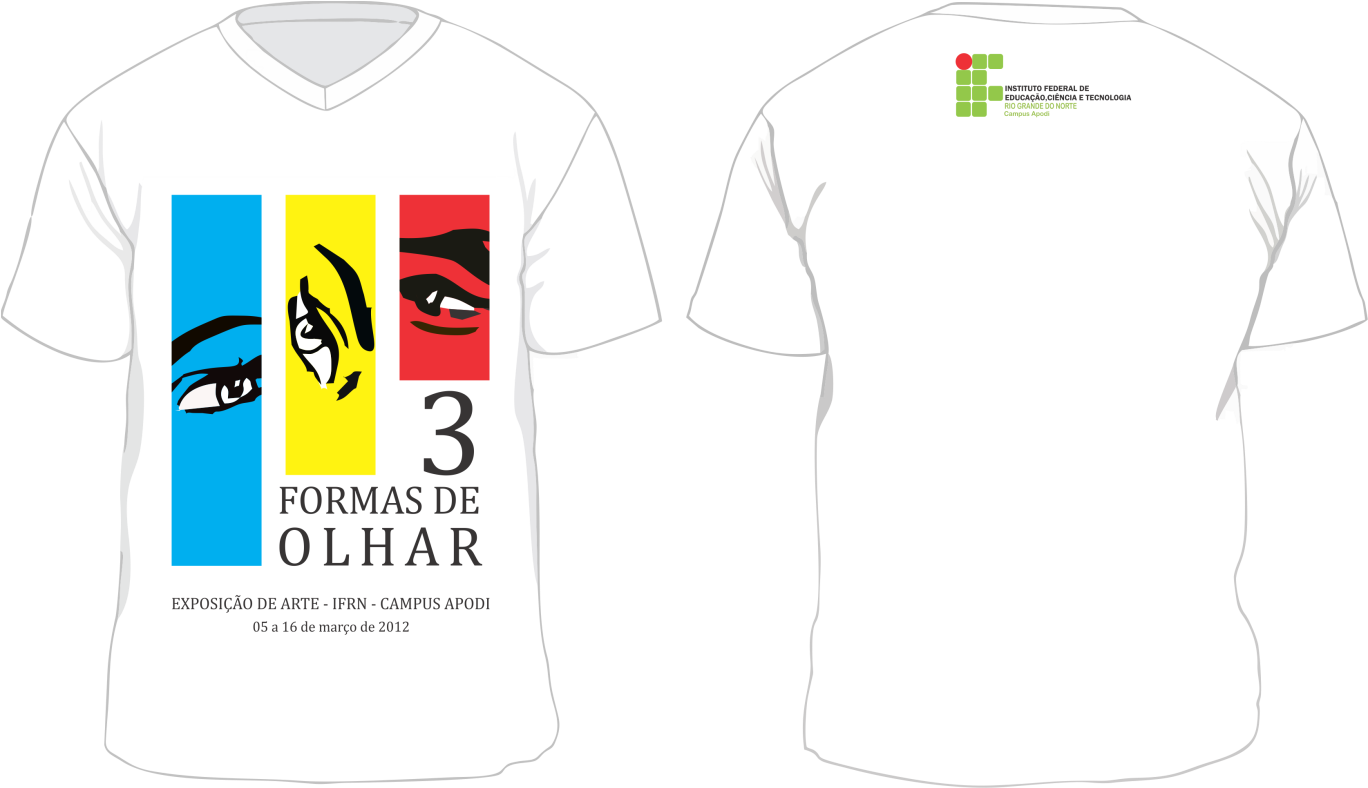 Atividade
Discuta, elabore  e escreva propostas coletivas para cada grupo de trabalho envolvido com a exposição de arte para o ano de 2013 :
      1- Planejamento e de idéias 2- Desenho 3- Elaboração técnica 4- Detalhamento expográfico 5- Divulgação  6- Montagem  7- Manutenção, atualização e avaliação 
      Considere  os temas abordados durante as nossas práticas (Elementos da linguagem visual, leitura da obra de arte, cultura) e os aspectos físicos do IFRN Câmpus Apodi.